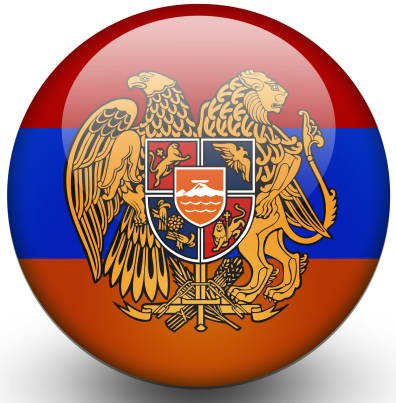 REPUBLIC OF ARMENIAMINISTRY OF FINANCE
Audit quality assessment and evaluation of internal auditors’ knowledge, continuous development
Lvov 2012
Internal audit quality evaluation
Quality assessment program includes two basic components :
Internal evaluation
External evaluation
[Speaker Notes: Internal auditors’ activities are regularly evaluated according to the Internal Audit Manual approved by the Armenia Ministry of Finance within the internal audit quality improvement program and professional development of internal auditors.

External evaluation of internal auditors is done at least once in 5 years.
External evaluation is carried out by CHU of the Ministry of Finance.
External evaluation is done in two ways:
Evaluation by total examination of all activities of the internal audit OR
By approval of findings of internal evaluation
Evaluation by total examination of all activities of the internal audit 
This way of evaluation is used only once in the early days of the internal audit service OR
If any serious offences by the internal audit unit are revealed, which entail criminal or financial charges against some officials
Evaluation of internal audit by approval of results of internal evaluation
is carried out after the first full evaluation by examining the findings of the internal evaluation of the internal audit unit]
Integrated electronic system of internal audit
Armenia implements Integrated Electronic System of Internal Audit.
All annual activities of the internal auditors are aided by IESIA –from planning to the annual report. All information from the system is aggregated on the single server of the Ministry of Finance.
IESIA Structure
The IESIA system has 5 priorities of access, of which 3 are active :
Internal auditor
Group leader
Head of Unit
Work evaluation
After an auditor or any other IESIA operator introduces data or documents in the system, a supervisor must approve the introduced data.
While approving, the person in charge must evaluate the performed work on the scale of 100.
Permanent monitoring of knowledge
Monthly, all auditors are offered some tests with questions about internal audit laws and standards, 5 questions a week on average.
Once in six months the head of the internal audit unit suggests a list of topics which require additional training of internal auditors.
Data aggregation
CHU aggregates all received information, and aided by IESIA receives all data related to internal auditors’ evaluation, and aggregates topics by their relevance in 3 groups of topics for the continuous training during the year
Groups of topics that must be taught
Group 1- topics on changes in internal audit legislation
Group 2- topics suggested by heads of internal audit units
Group 3- topics summarizing mistakes revealed by the quality control program
Per cent ratios of topics chosen for continuous training CPD
IT components
During the year, as part of their CPD continuous development,  the internal auditors receive mandatory training in IT.
This includes lectures on IESIA and other software used in the public sector.
Continuous training
Continuous training takes 20 hours per year
Training takes place in the training center of the Ministry of Finance of Armenia
Topics to be studied are published on the Ministry’s web site early in the year
Continuous training
Continuous training is mandatory for both public internal auditors and certified experts
The trainees are tested on all studied matters at the end of the course
The test contains 50 questions, and it is enough for an auditor to answer 75% of them
International training and certificates
Internal auditors that receive training in professional organizations in matters that have been officially recognized as mandatory and published, are exempt from training upon presentation of the relevant certificate
Any other topic not covered by such professional training must be learnt within a year.
Thank you for attention!

Grigor Aramyan
Head of Intenral Audit Methodology Department, Ministry of Finance, Republic of Armenia
Tel.: +37491 40-70-67
e-mail: grigor.aramyan@minfin.am